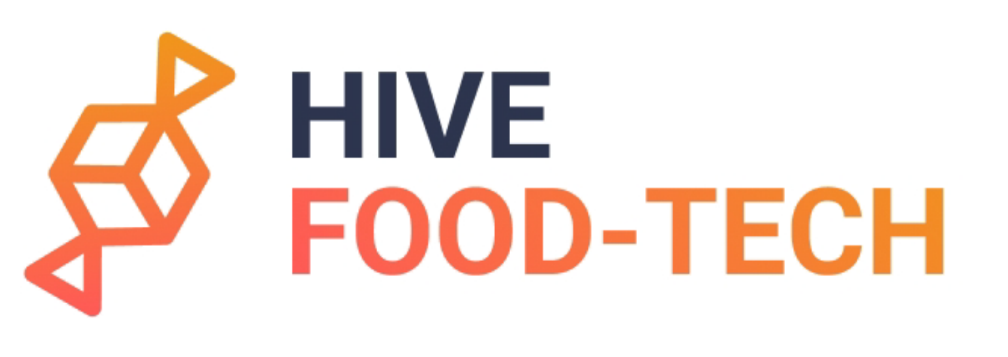 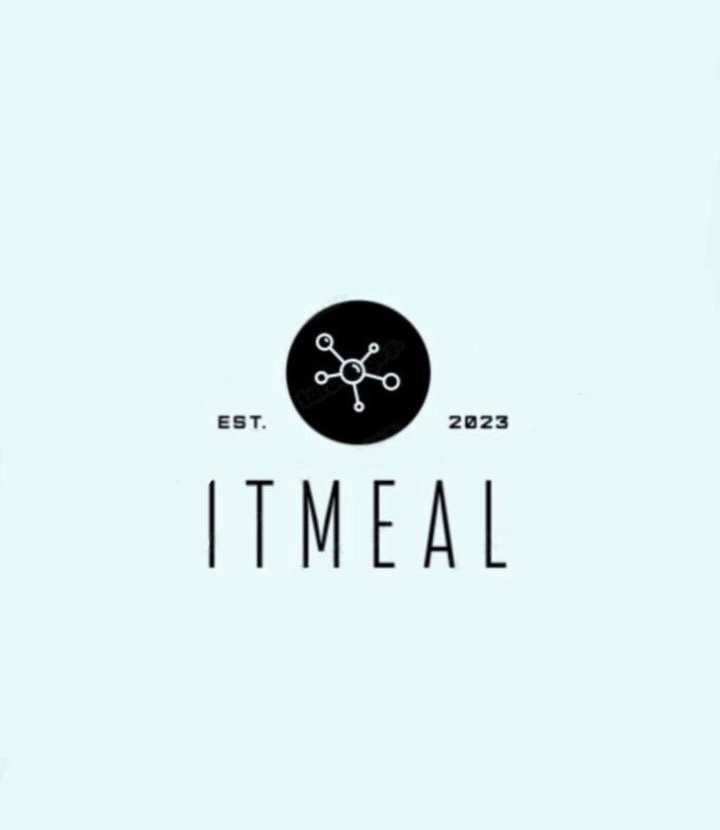 НАНО-РЕСТОРАН
ITMeal
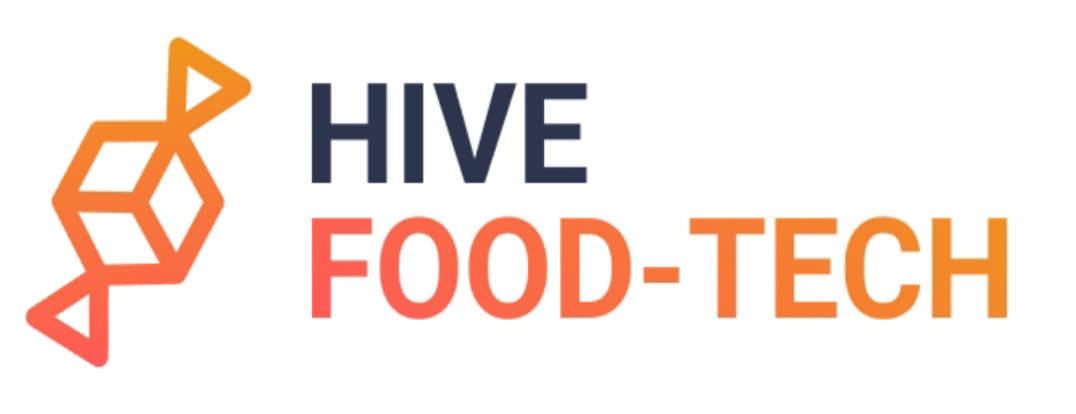 Актуальность проекта 
ITMeal - ресторан высоких технологий. 
Концепция данного заведения привлечёт любого человека, так как это новый проект, невиданный ранее. Ресторан будет обладать уникальной культурой обслуживания, опирающейся на информационные технологии, а также отличным качеством подаваемых блюд. ITMeal будет полностью отображать достижения в области IT технологий, что позволит превзойти ожидания современного человека.
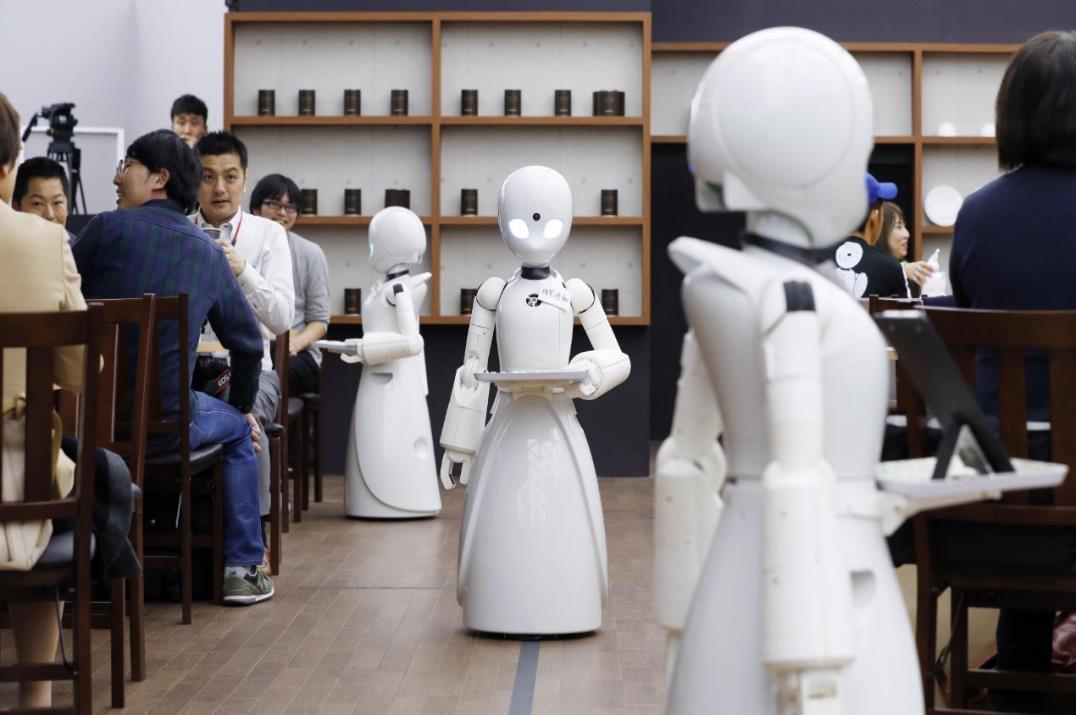 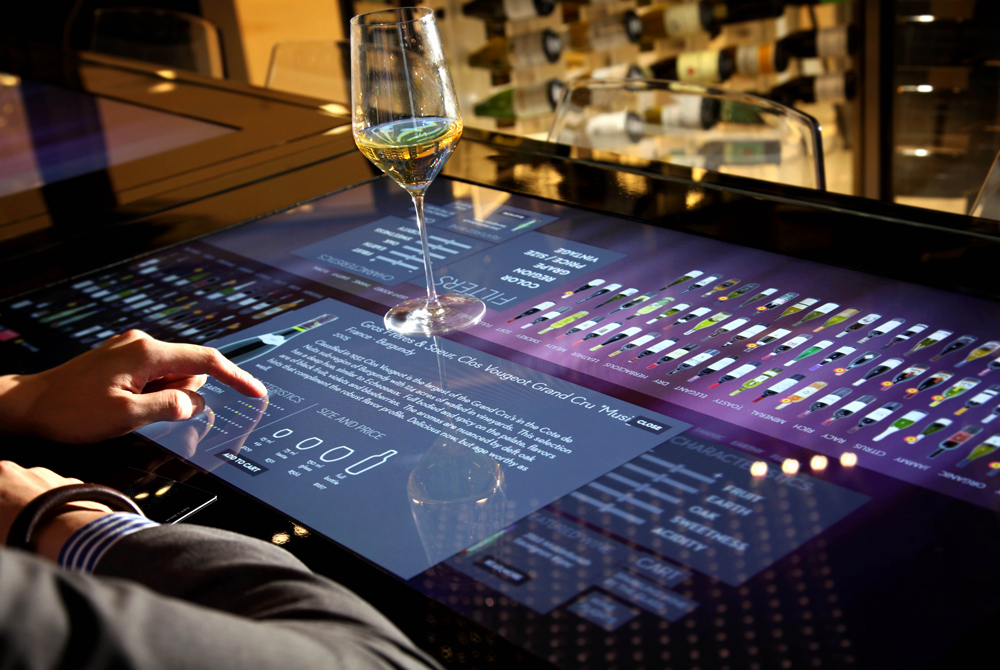 ПРОБЛЕМА
Большинство нынешних ресторанов сталкиваются с тем, что посетителей уже нечем заинтересовать и удивить. Давно сложившиеся методы обслуживания уже приелись людям. Обычные официанты, меню на бумажных носителях, блюда, большинство из которых уже известны людям, не доставляющие вау-эффекта и многое другое - всё это звучит крайне скучно.Именно на решение этой проблемы направлен наш проект. Ресторан будущего - ITMeal с его передовыми технологиями знает, как украсить скучный, серый день.
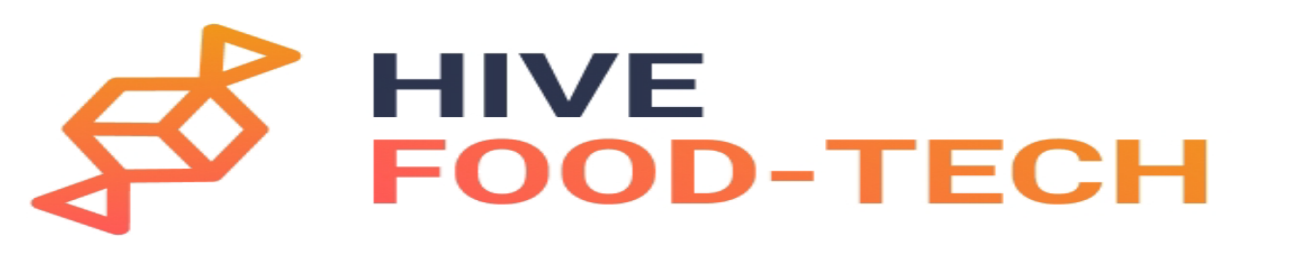 3
РЕШЕНИЕ ПРОБЛЕМЫ
Atmosphere rooms
IT ZONE
K
*
6
MAKE AND EAT
DAILY LUCK
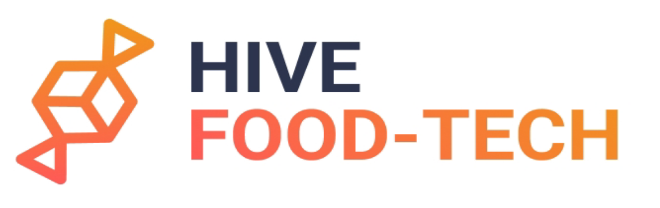 4
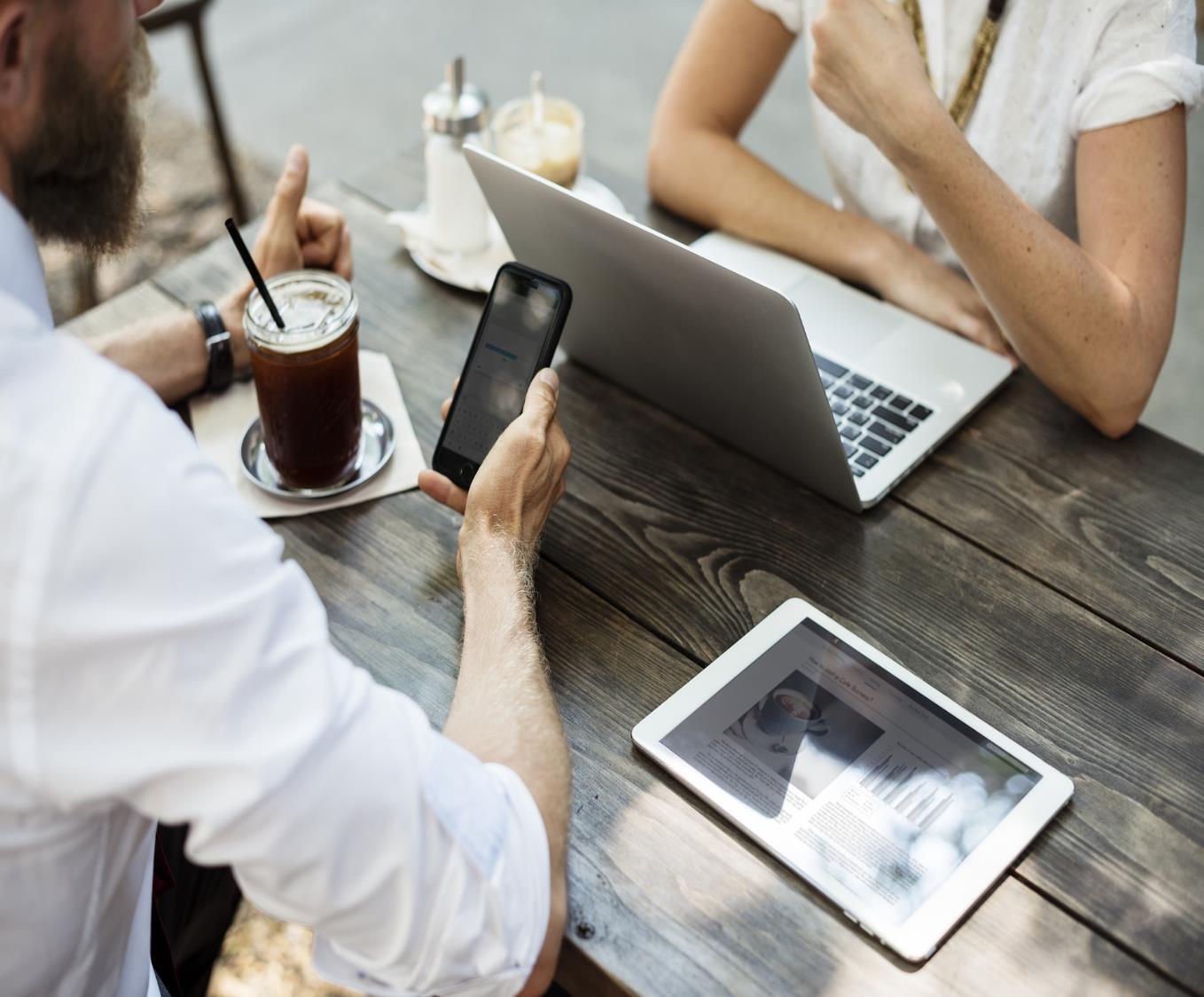 РЫНОК
Ресторан ITMeal привлечет внимание людей, интересующихся передовыми технологиями и желающих насладиться уникальным опытом питания. Он вероятно привлечет и целевую аудиторию, которая оценивает инновационные подходы к кулинарии и развлечениям.
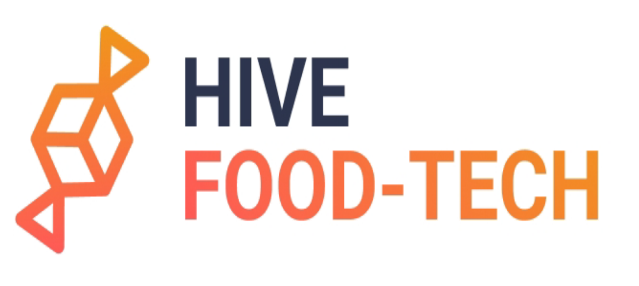 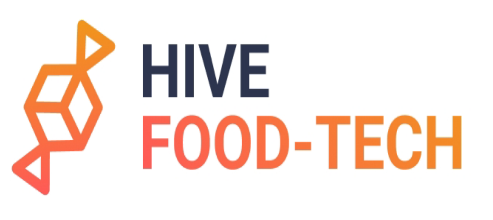 Бизнес-модель
Привлечение гостей 
С помощью рекламы в соц. сетях
Программа лояльности для постоянных гостей
Использование передовых
технологий
Продукты высокого качества
Автоматизированные системы для управления рестораном
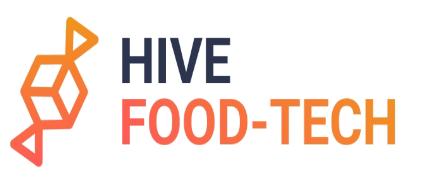 РЕЗУЛЬТАТЫ
Стартап-проект проработан до TRL-3, включительно
Была сформулирована фундаментальная и техническая концепция, оценена степень потребности на рынке
В дальнейшем будет реализован переход на TRL-4
В будущем будет необходимо привлечение стороннего финансирования
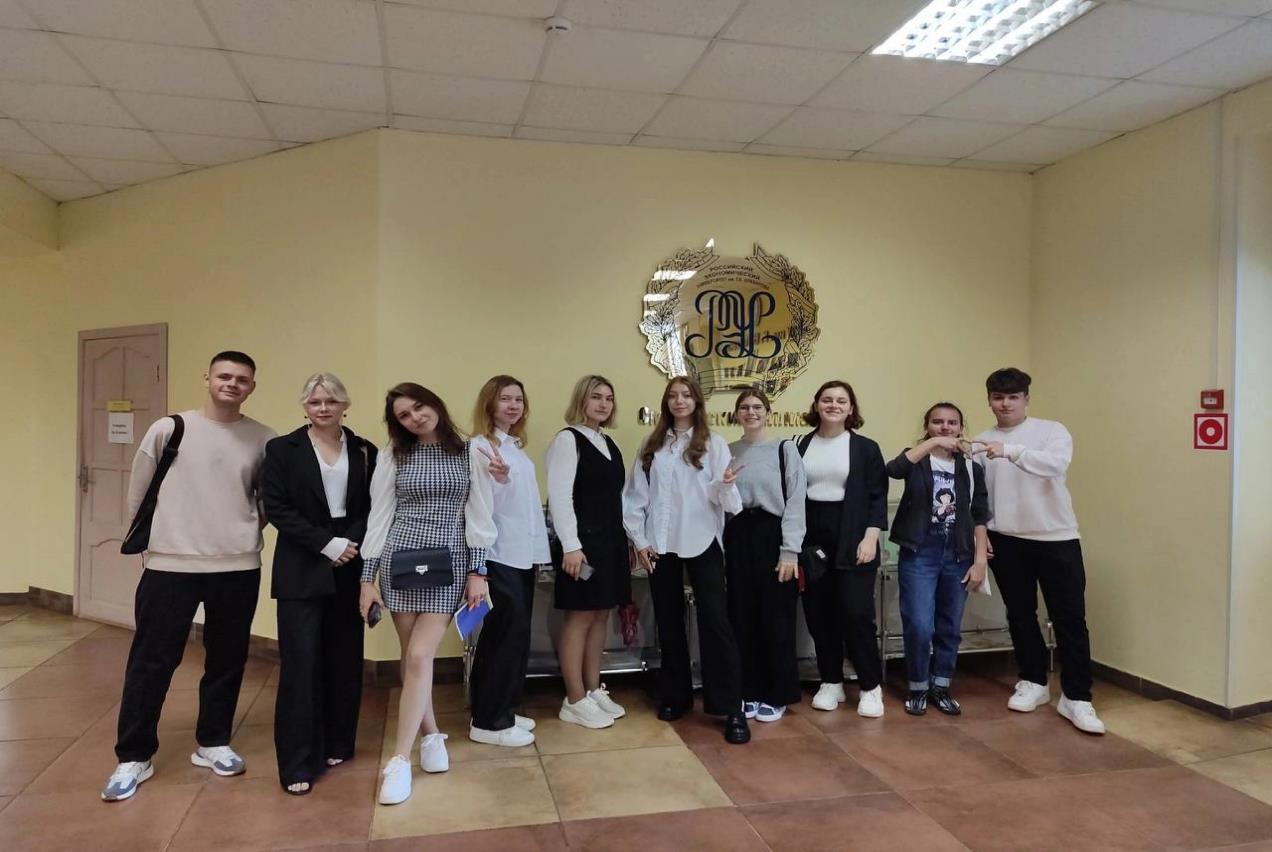 КомандаУчастники стартап-проекта:1.Калистратов Макар ( лидер проекта)2.Маркина Карина3.Галанова Ксения4.Павлюченко Дарья 5.Рябец Александра6.Шабалова Анастасия 7.Богоедова Полина 8.Морозова Анна 9.Ковалёва Татьяна 10.Гвоздянович Даниил 11.Солеева Алина
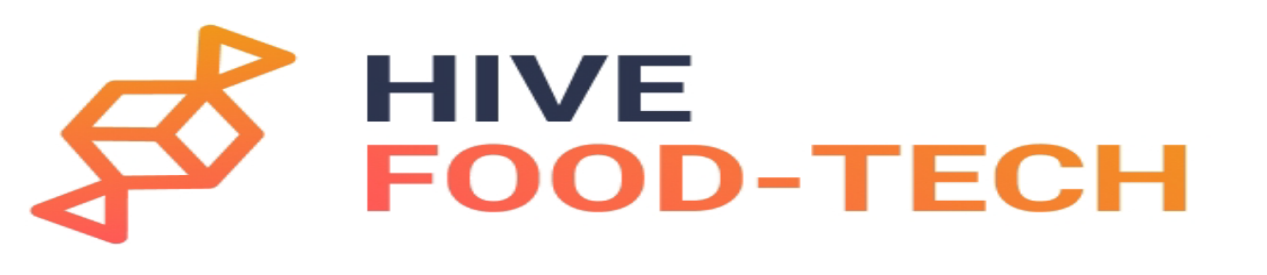 8
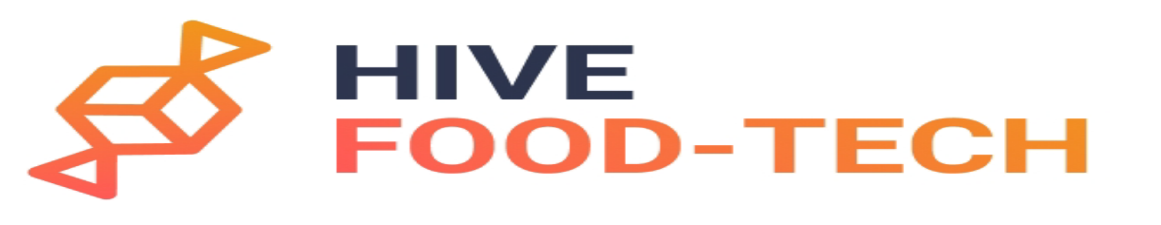 ПЛАНЫ РАЗВИТИЯРесторан ITMeal будет развиваться и совершенствоваться под воздействием современных тенденции. Ресторан будет занимать значительную долю рынка, так как реализован в современных тенденциях ,а именно с использованием передовых технологий, с удивительным дизайном интерьера и взаимодействием людей и роботов.
9
СПАСИБО ЗА ВНИМАНИЕ!Контактытелефон +7 (899) 134 7473 email - makarkalistratov1501@gmail.com
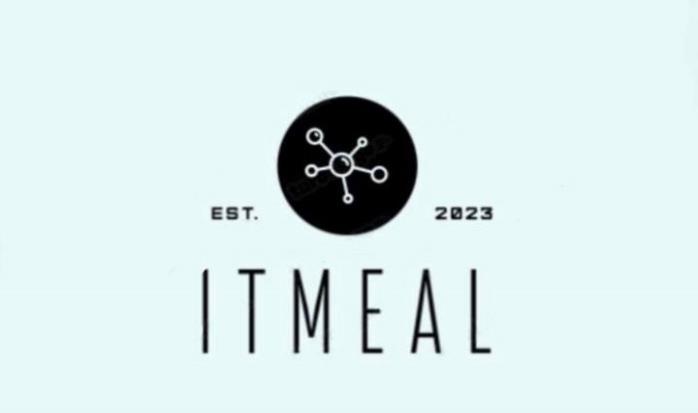 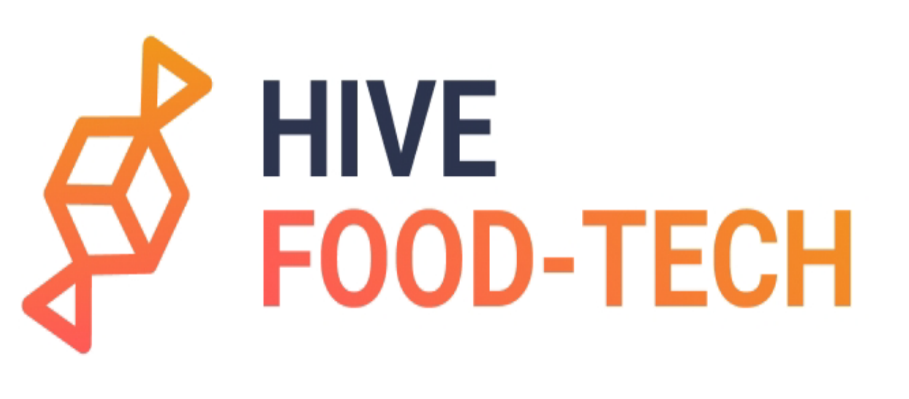